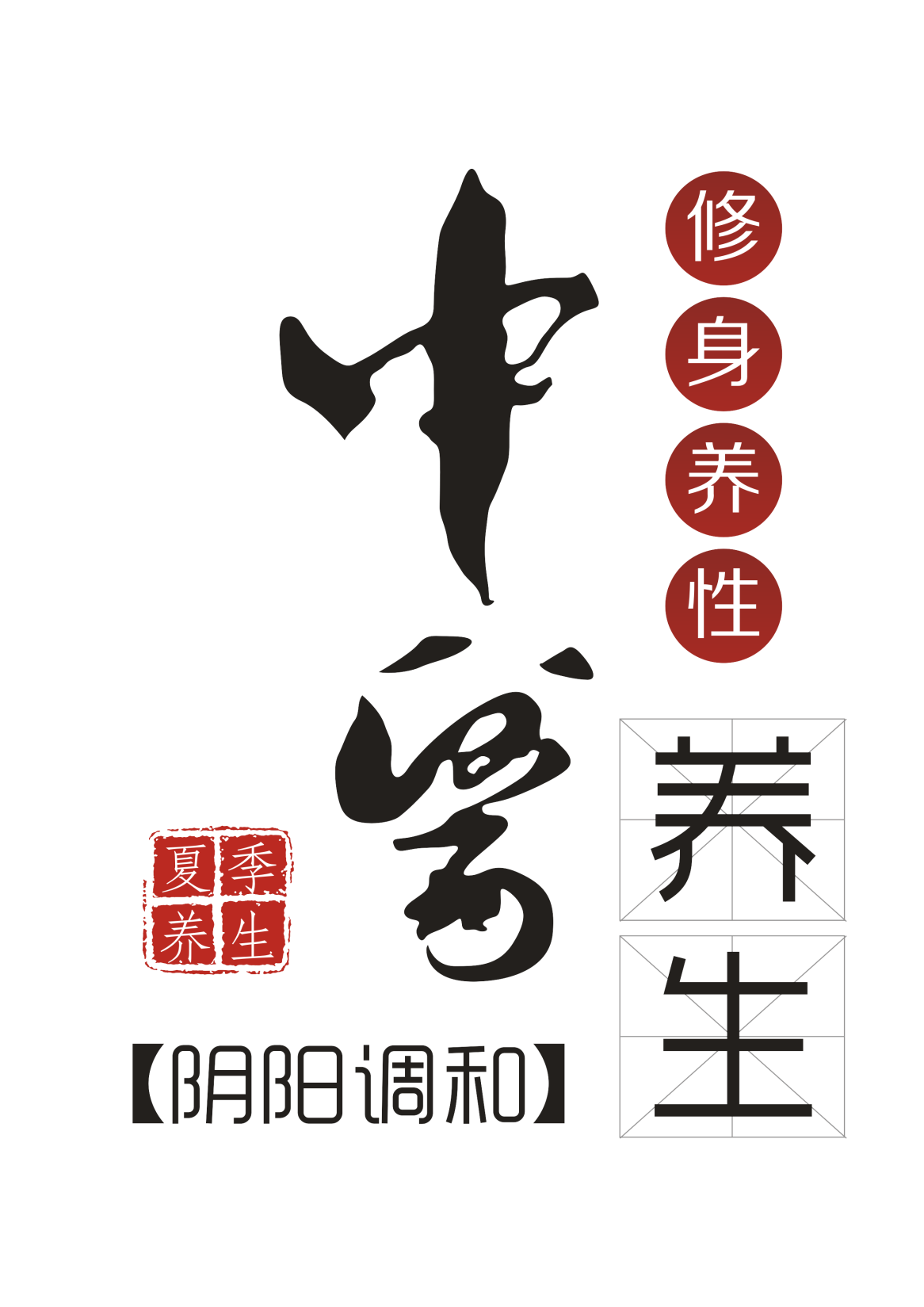 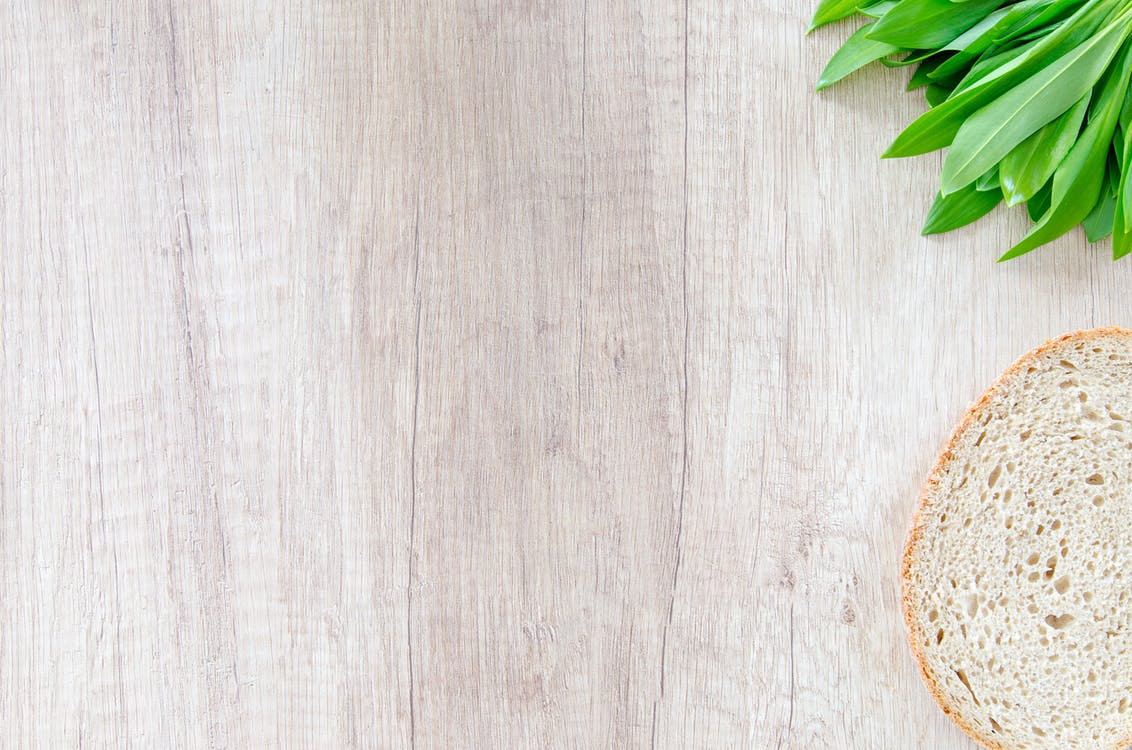 健康好姿态
秋冬
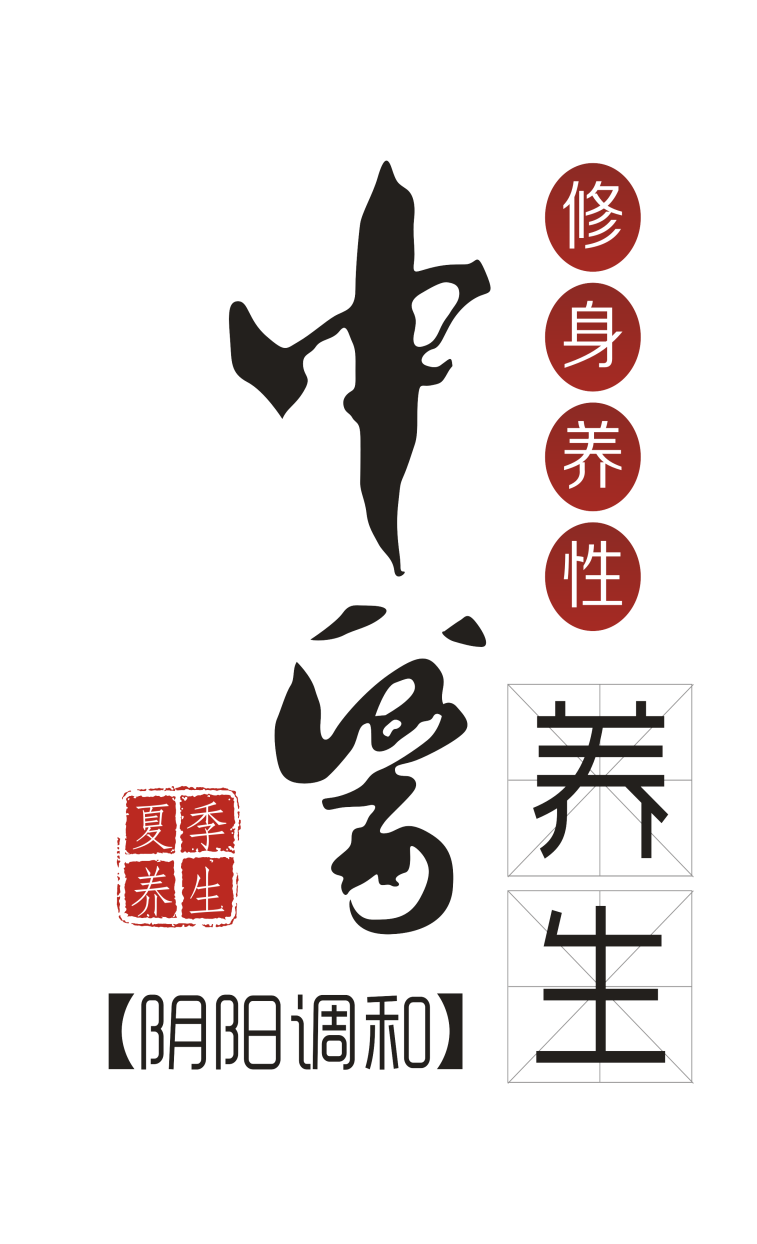 +
目录
DIRECTORY
02
01
点击输入标题
点击输入标题
秋冬
03
04
点击输入标题
点击输入标题
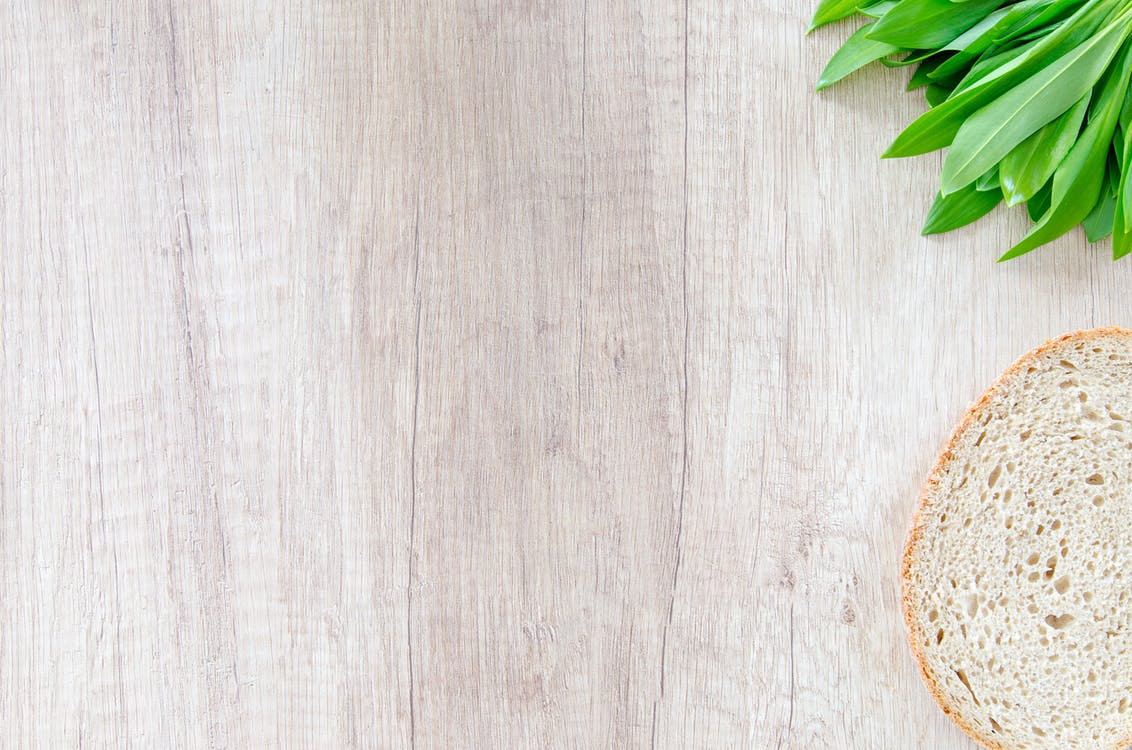 No.1
点击输入标题
点击此处添加文本内容
粗粮养生
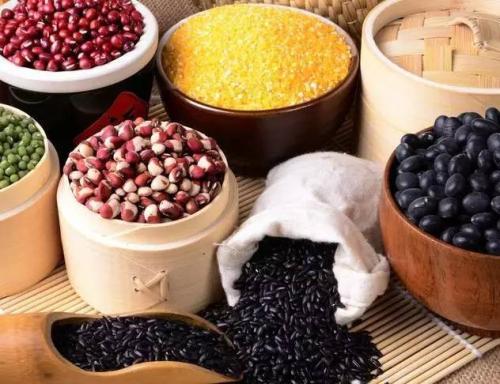 单击编辑标题
您的内容打在这里，或者通过复制您的文本后，在此框中选择粘贴，并选择只保留文字
您的内容打在这里，或者通过复制您的文本后，在此框中选择粘贴，并选择只保留文字
您的内容打在这里，或者通过复制您的文本后，在此框中选择粘贴，并选择只保留文字
您的内容打在这里，或者通过复制您的文本后，在此框中选择粘贴，并选择只保留文字
单击编辑标题
粗粮养生
单击编辑标题
单击此处可编辑内容，根据您的需要自由拉伸文本框大小
单击编辑标题
单击此处可编辑内容，根据您的需要自由拉伸文本框大小
单击编辑标题
单击编辑标题
单击编辑标题
单击编辑标题
单击编辑标题
单击此处可编辑内容，根据您的需要自由拉伸文本框大小
单击编辑标题
单击此处可编辑内容，根据您的需要自由拉伸文本框大小
粗粮养生
添加标题
您的内容打在这里，或者通过复制您的文本后
添加标题
您的内容打在这里，或者通过复制您的文本后
添加标题
添加标题
添加标题
添加标题
添加标题
您的内容打在这里，或者通过复制您的文本后
添加标题
您的内容打在这里，或者通过复制您的文本后
粗粮养生
添加标题
单击编辑标题
在此录入上述图表的综合描述说明，在此录入上述图表的综合描述说明，在此录入上述图表的综合描述说明。
添加标题
单击编辑标题
在此录入上述图表的综合描述说明，在此录入上述图表的综合描述说明，在此录入上述图表的综合描述说明。
添加标题
单击编辑标题
在此录入上述图表的综合描述说明，在此录入上述图表的综合描述说明，在此录入上述图表的描述说明。
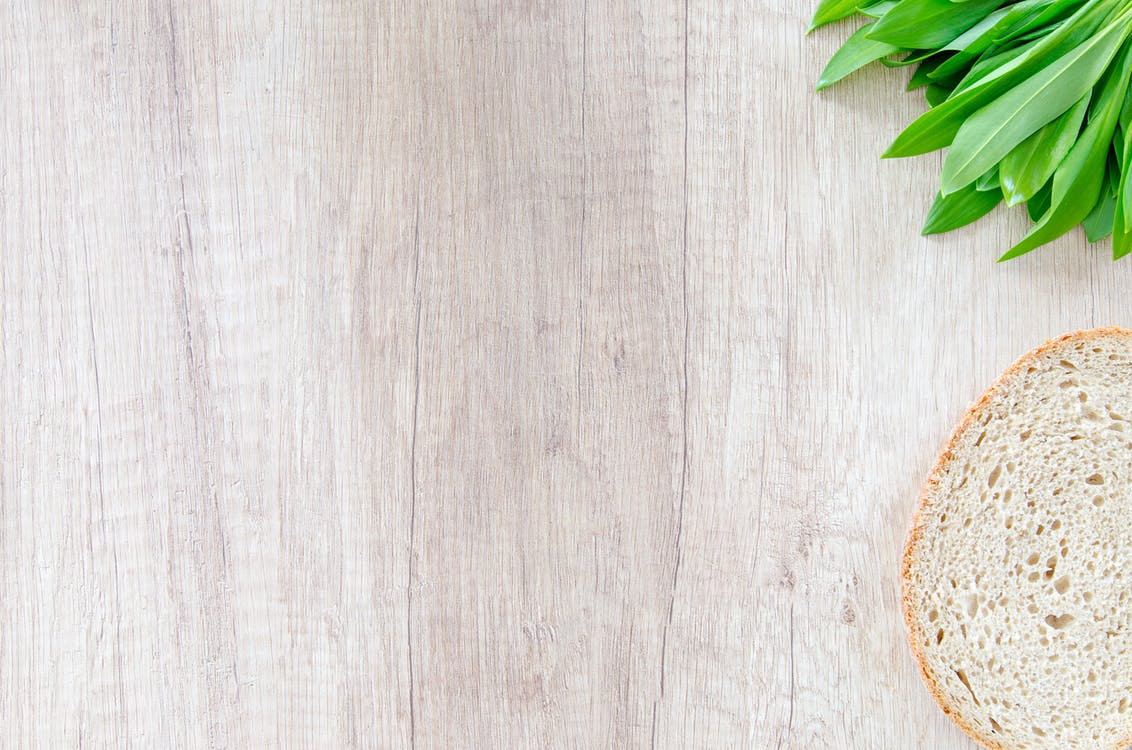 No.2
点击输入标题
点击此处添加文本内容
粗粮养生
输入标题文本
输入标题文本
单击编辑标题
单击此处可编辑内容，根据您的需要自由拉伸文本框大小
输入标题文本
输入标题文本
单击编辑标题
单击此处可编辑内容，根据您的需要自由拉伸文本框大小
粗粮养生
添加标题
您的内容打在这里，或者通过复制您的文本后
添加标题
您的内容打在这里，或者通过复制您的文本后
添加标题
您的内容打在这里，或者通过复制您的文本后
添加标题
您的内容打在这里，或者通过复制您的文本后
添加标题
您的内容打在这里，或者通过复制您的文本后
粗粮养生
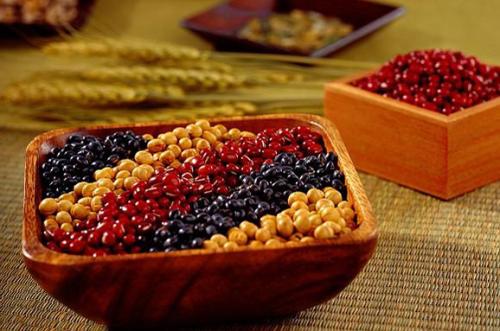 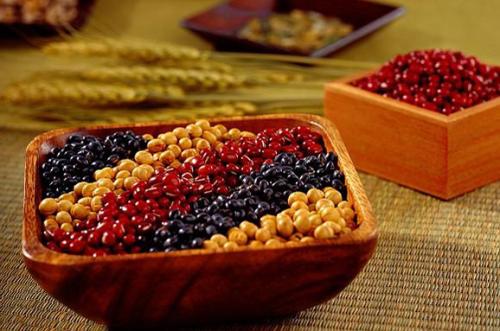 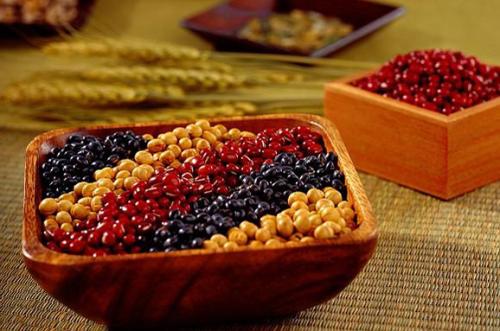 添加标题
添加标题
添加标题
点击此处添加文字说明内容，可以通过复制您的文本内容，在此文本框粘贴并选择只保留文字。

点击此处添加文字说明内容，可以通过复制您的文本内容，在此文本框粘贴并选择只保留文字。
点击此处添加文字说明内容，可以通过复制您的文本内容，在此文本框粘贴并选择只保留文字。

点击此处添加文字说明内容，可以通过复制您的文本内容，在此文本框粘贴并选择只保留文字。
点击此处添加文字说明内容，可以通过复制您的文本内容，在此文本框粘贴并选择只保留文字。

点击此处添加文字说明内容，可以通过复制您的文本内容，在此文本框粘贴并选择只保留文字。
粗粮养生
添加标题
您的内容打在这里，或者通过复制您的文本后
添加标题
您的内容打在这里，或者通过复制您的文本后
添加标题
您的内容打在这里，或者通过复制您的文本后
添加标题
您的内容打在这里，或者通过复制您的文本后
添加标题
您的内容打在这里，或者通过复制您的文本后
添加标题
您的内容打在这里，或者通过复制您的文本后
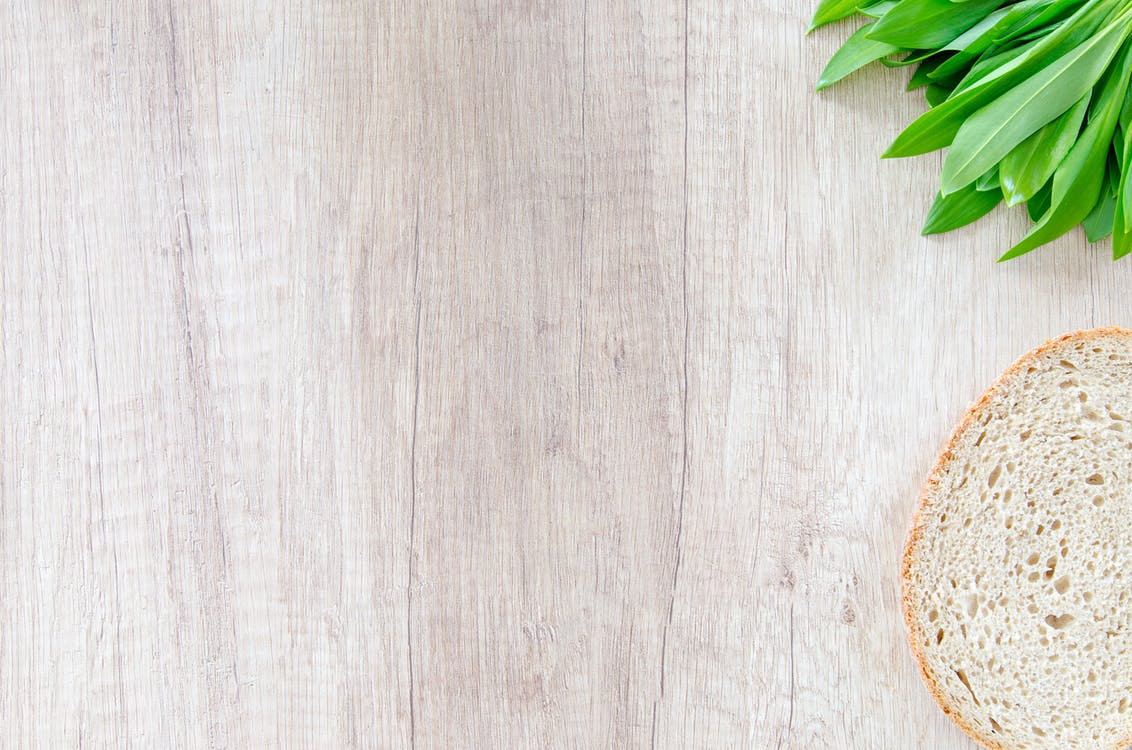 No.3
点击输入标题
点击此处添加文本内容
粗粮养生
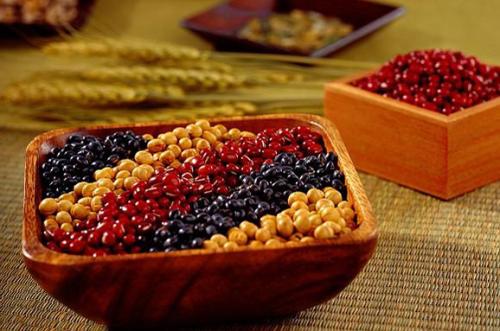 添加标题
添加标题
点击输入您的文字内容点击输入您的文字内容点击输入您的文字内容点击输入您的文字内容
点击输入您的文字内容点击输入您的文字内容点击输入您的文字内容点击输入您的文字内容
添加标题
添加标题
点击输入您的文字内容点击输入您的文字内容点击输入您的文字内容点击输入您的文字内容
点击输入您的文字内容点击输入您的文字内容点击输入您的文字内容点击输入您的文字内容
粗粮养生
输入标题文本
输入标题文本
请替换文字内容复制你的内容到此
请替换文字内容复制你的内容到此
请替换文字内容复制你的内容到此
请替换文字内容复制你的内容到此
输入标题文本
输入标题文本
请替换文字内容复制你的内容到此
请替换文字内容复制你的内容到此
请替换文字内容复制你的内容到此
请替换文字内容复制你的内容到此
点击此处添加文字说明内容，可以通过复制您的文本内容，在此文本框粘贴并选择只保留文字。

点击此处添加文字说明内容，可以通过复制您的文本内容，在此文本框粘贴并选择只保留文字。
粗粮养生
four
one
two
three
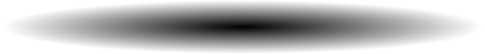 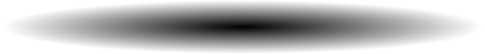 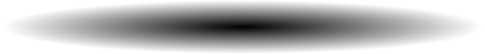 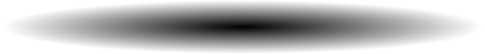 添加标题
添加标题
添加标题
添加标题
点击输入您的文字内容点击输入您的文字内容点击输入您的文字内容点击输入您的文字内容
点击输入您的文字内容点击输入您的文字内容点击输入您的文字内容点击输入您的文字内容
点击输入您的文字内容点击输入您的文字内容点击输入您的文字内容点击输入您的文字内容
点击输入您的文字内容点击输入您的文字内容点击输入您的文字内容点击输入您的文字内容
粗粮养生
添加标题
点击输入您的文字内容点击输入您的文字内容点击输入您的文字内容点击输入您的文字内容
添加标题
点击此处添加文字说明内容，可以通过复制您的文本内容，在此文本框粘贴并选择只保留文字。

点击此处添加文字说明内容，可以通过复制您的文本内容，在此文本框粘贴并选择只保留文字。
添加标题
点击输入您的文字内容点击输入您的文字内容点击输入您的文字内容点击输入您的文字内容
添加标题
点击输入您的文字内容点击输入您的文字内容点击输入您的文字内容点击输入您的文字内容
粗粮养生
2
1
3
4
请在此处输入您的文本，或者复制您的文本粘贴到此处请在此处请在此处输入您的文本，或者复制您的文本粘贴请在此处输入您的文本，
请在此处输入您的文本，或者复制您的文本粘贴到此处请在此处请在此处输入您的文本，或者复制您的文本粘贴请在此处输入您的文本，
请在此处输入您的文本，或者复制您的文本粘贴到此处请在此处请在此处输入您的文本，或者复制您的文本粘贴请在此处输入您的文本，
请在此处输入您的文本，或者复制您的文本粘贴到此处请在此处请在此处输入您的文本，或者复制您的文本粘贴请在此处输入您的文本，
粗粮养生
输入题目
输入题目
输入题目
输入题目
添加标题
添加标题
添加标题
添加标题
点击输入您的文字内容点击输入您的文字内容点击输入您的文字内容点击输入您的文字内容
点击输入您的文字内容点击输入您的文字内容点击输入您的文字内容点击输入您的文字内容
点击输入您的文字内容点击输入您的文字内容点击输入您的文字内容点击输入您的文字内容
点击输入您的文字内容点击输入您的文字内容点击输入您的文字内容点击输入您的文字内容
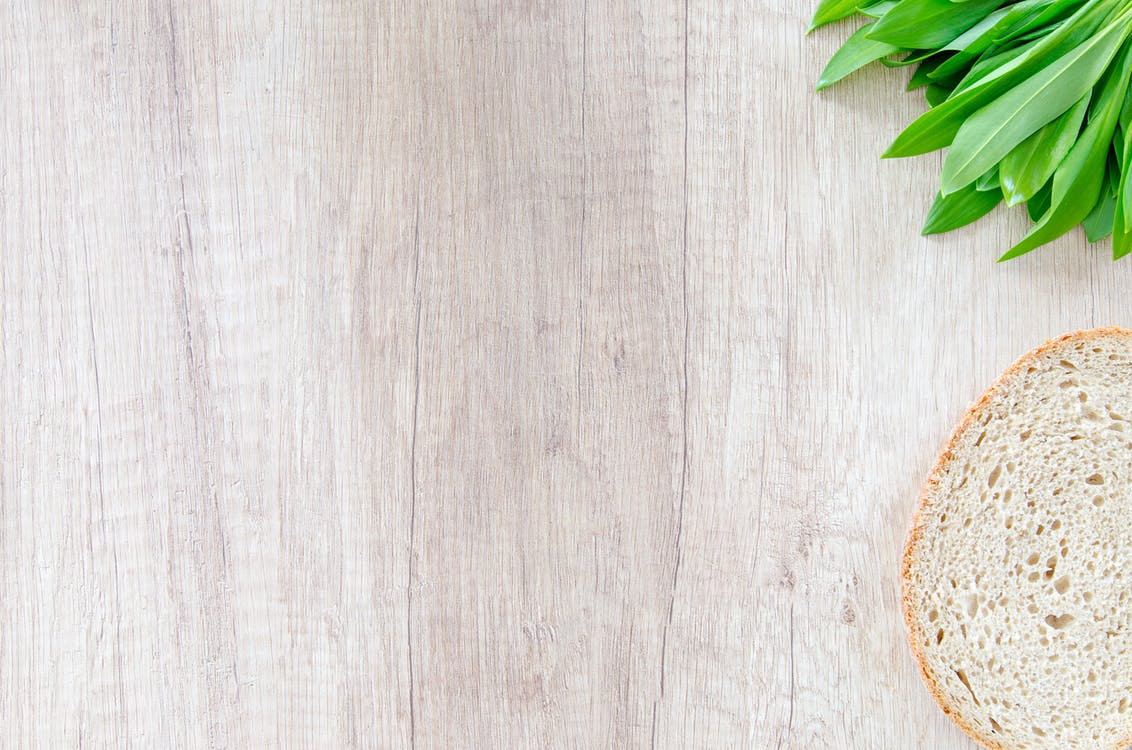 No.4
点击输入标题
点击此处添加文本内容
粗粮养生
请替换文字内容，添加相关标题，修改文字内容，也可以直接复制你的内容到此。
请替换文字内容，添加相关标题，修改文字内容，也可以直接复制你的内容到此。
输入题目
输入题目
输入题目
输入题目
请替换文字内容，添加相关标题，修改文字内容，也可以直接复制你的内容到此。
请替换文字内容，添加相关标题，修改文字内容，也可以直接复制你的内容到此。
粗粮养生
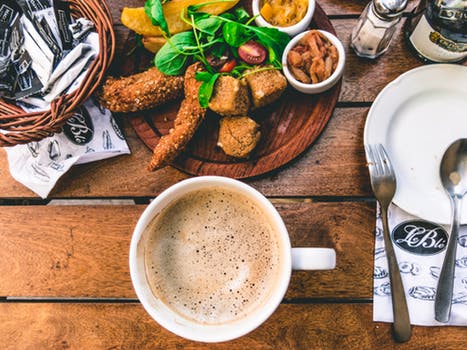 题目
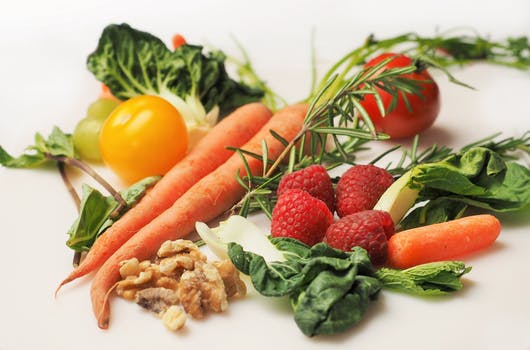 请在此处输入您的文本，或者复制您的文本粘贴到此处请在此处请在此处输入您的文本，或者复制您的文本粘贴请在此处输入您的文本，
添加标题
点击输入标题
添加标题
添加标题
点击输入您的文字内容点击输入您的文字内容点击输入您的文字内容点击输入您的文字内容
点击输入您的文字内容点击输入您的文字内容点击输入您的文字内容点击输入您的文字内容
添加标题
添加标题
添加标题
点击输入您的文字内容点击输入您的文字内容点击输入您的文字内容点击输入您的文字内容
点击输入您的文字内容点击输入您的文字内容点击输入您的文字内容点击输入您的文字内容
粗粮养生
输入
题目
请替换文字内容，添加相关标题，修改文字内容，也可以直接复制你的内容到此。请替换文字内容，添加相关标题，修改文字内容，也可以直接复制你的内容到此。
请替换文字内容，添加相关标题，修改文字内容，也可以直接复制你的内容到此。
输入
题目
请替换文字内容，添加相关标题，修改文字内容，也可以直接复制你的内容到此。请替换文字内容，添加相关标题，修改文字内容，也可以直接复制你的内容到此。
请替换文字内容，添加相关标题，修改文字内容，也可以直接复制你的内容到此。
输入题目
输入题目
输入题目
请替换文字内容，添加相关标题，修改文字内容，也可以直接复制你的内容到此。
请替换文字内容，添加相关标题，修改文字内容，也可以直接复制你的内容到此。
请替换文字内容，添加相关标题，修改文字内容，也可以直接复制你的内容到此。
粗粮养生
含量达25%
含量达50%
含量达75%
添加标题
添加标题
添加标题
点击输入您的文字内容点击输入您的文字内容点击输入您的文字内容点击输入您的文字内容
点击输入您的文字内容点击输入您的文字内容点击输入您的文字内容点击输入您的文字内容
点击输入您的文字内容点击输入您的文字内容点击输入您的文字内容点击输入您的文字内容
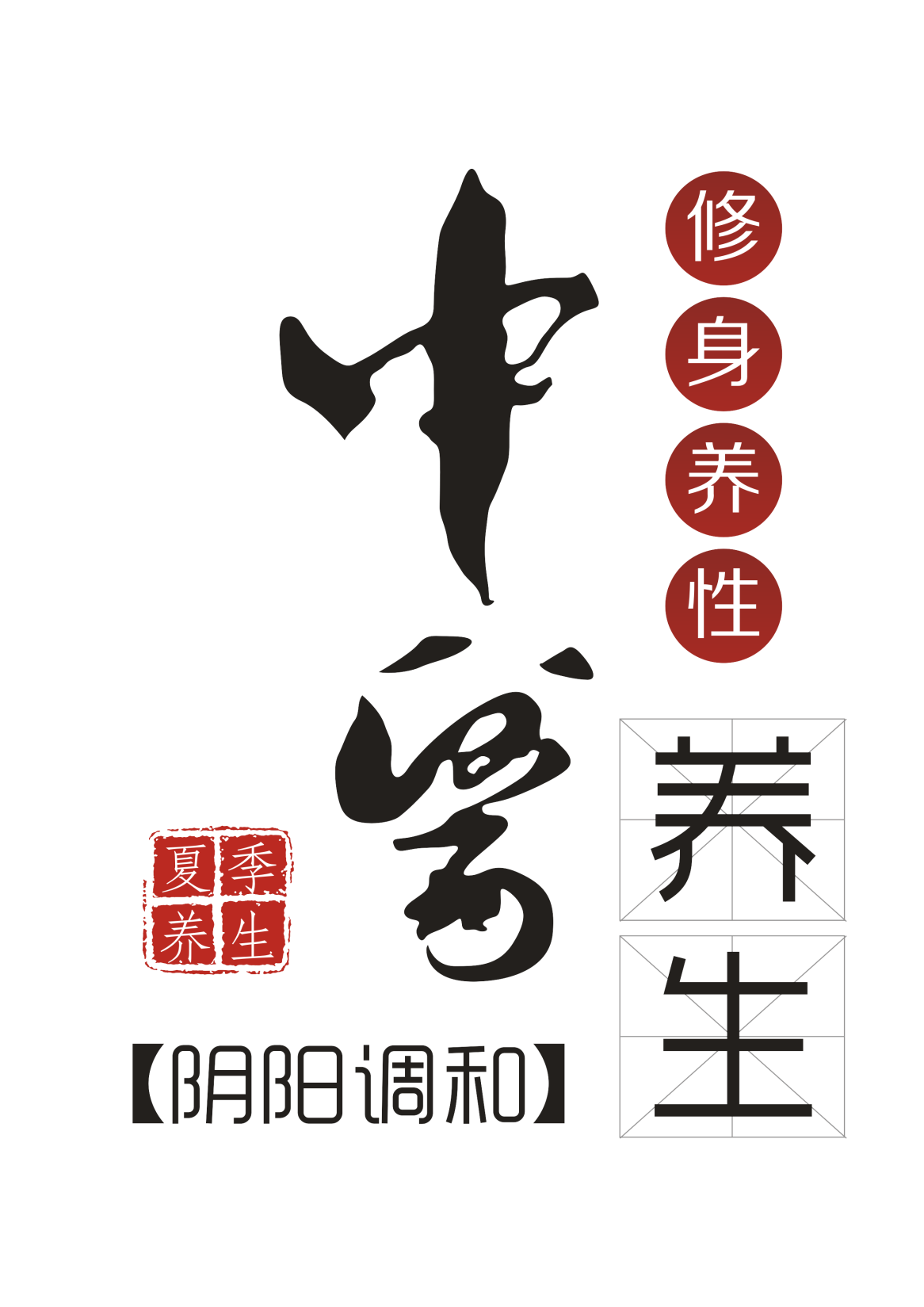 谢谢观赏
秋冬